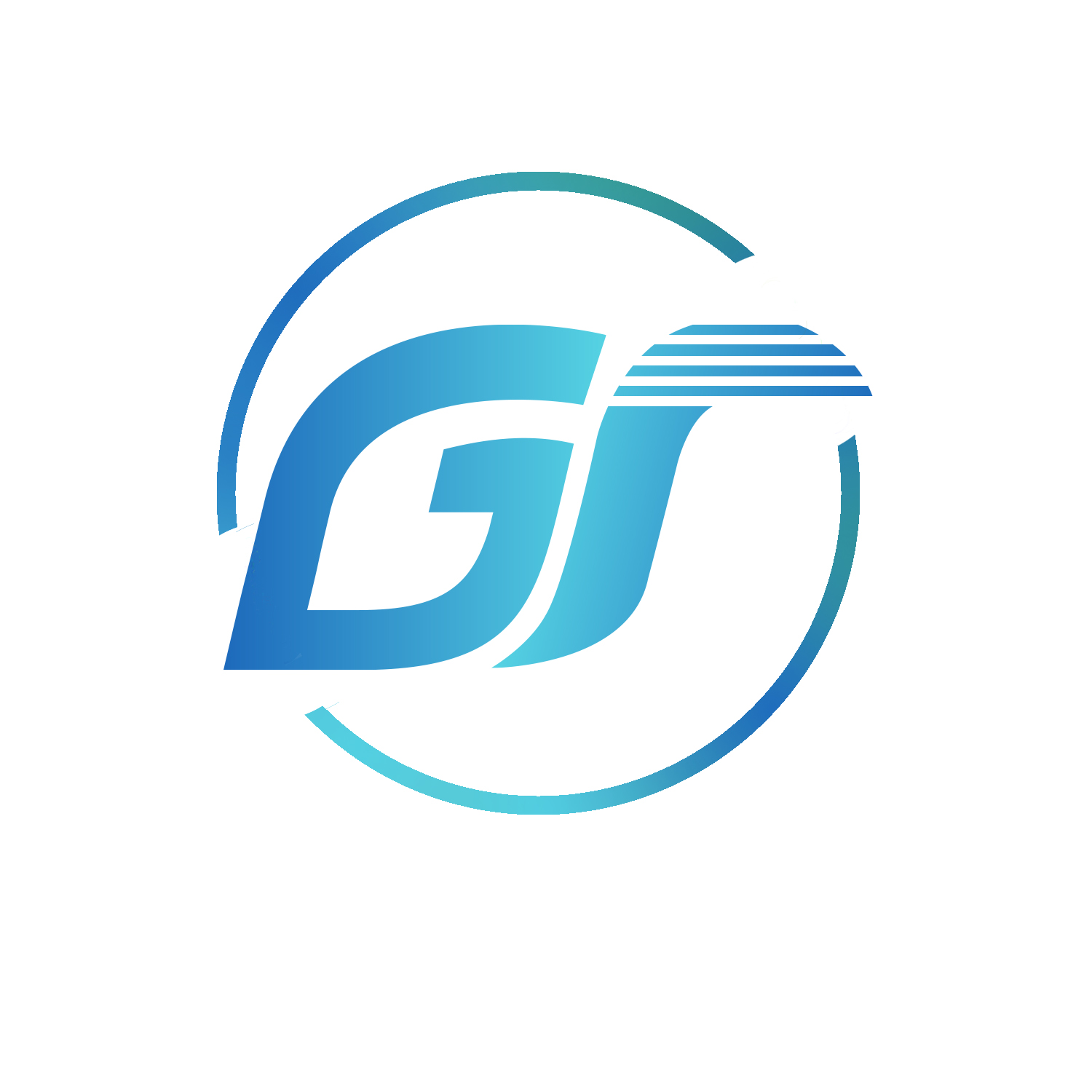 斯腾团队
二次寻找项目进度汇报
时间：2019.09.24
目录/
CONTENTS
01
目的地商议
02
寻找项目过程
03
心得总结
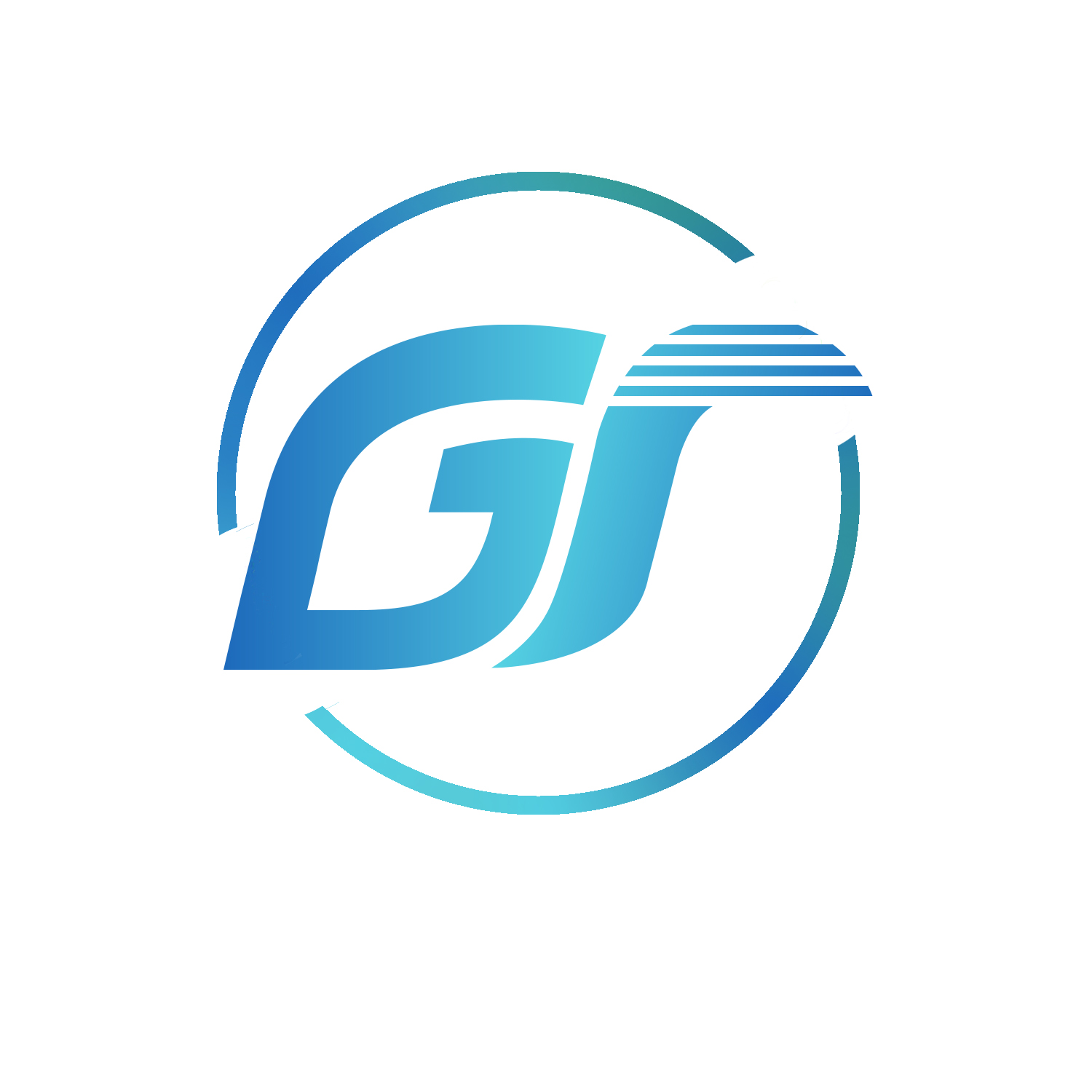 斯腾团队
01
目的地商议
章节 PART
确认目的地
02
01
03
团队成员商讨目的地
下午两点在三食堂召开会议，经商讨以写字楼为主开始寻找
明确有意向的商家
中小型公司，新型公司，政府机构，教育培训机构
目的地确认
长沙县政府，通程广场附近
出发时间
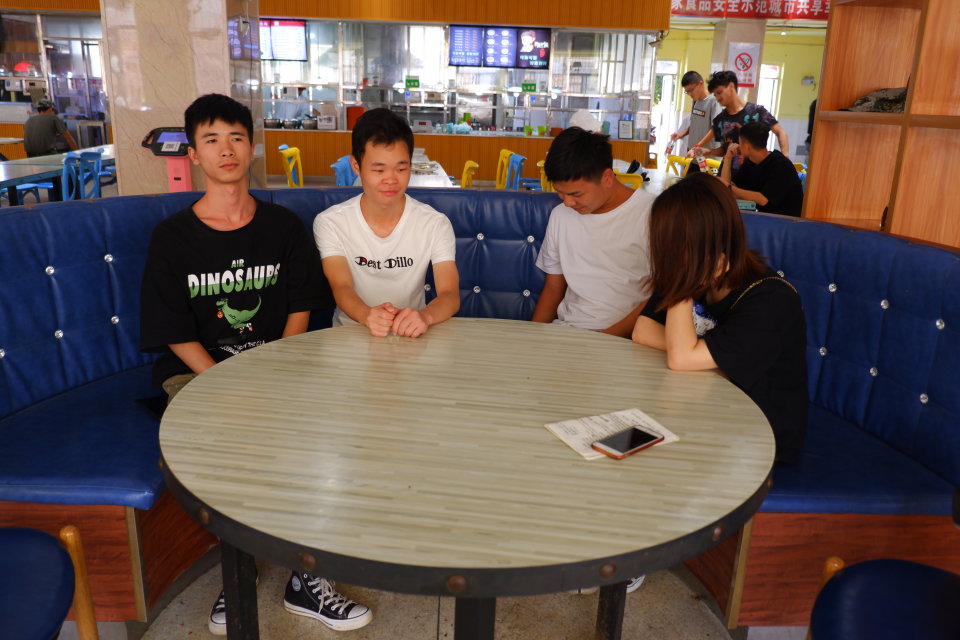 前往目的地
商讨结束后，于2019年9月24日，下午三点左右出发，在后门选择打车前往目的地
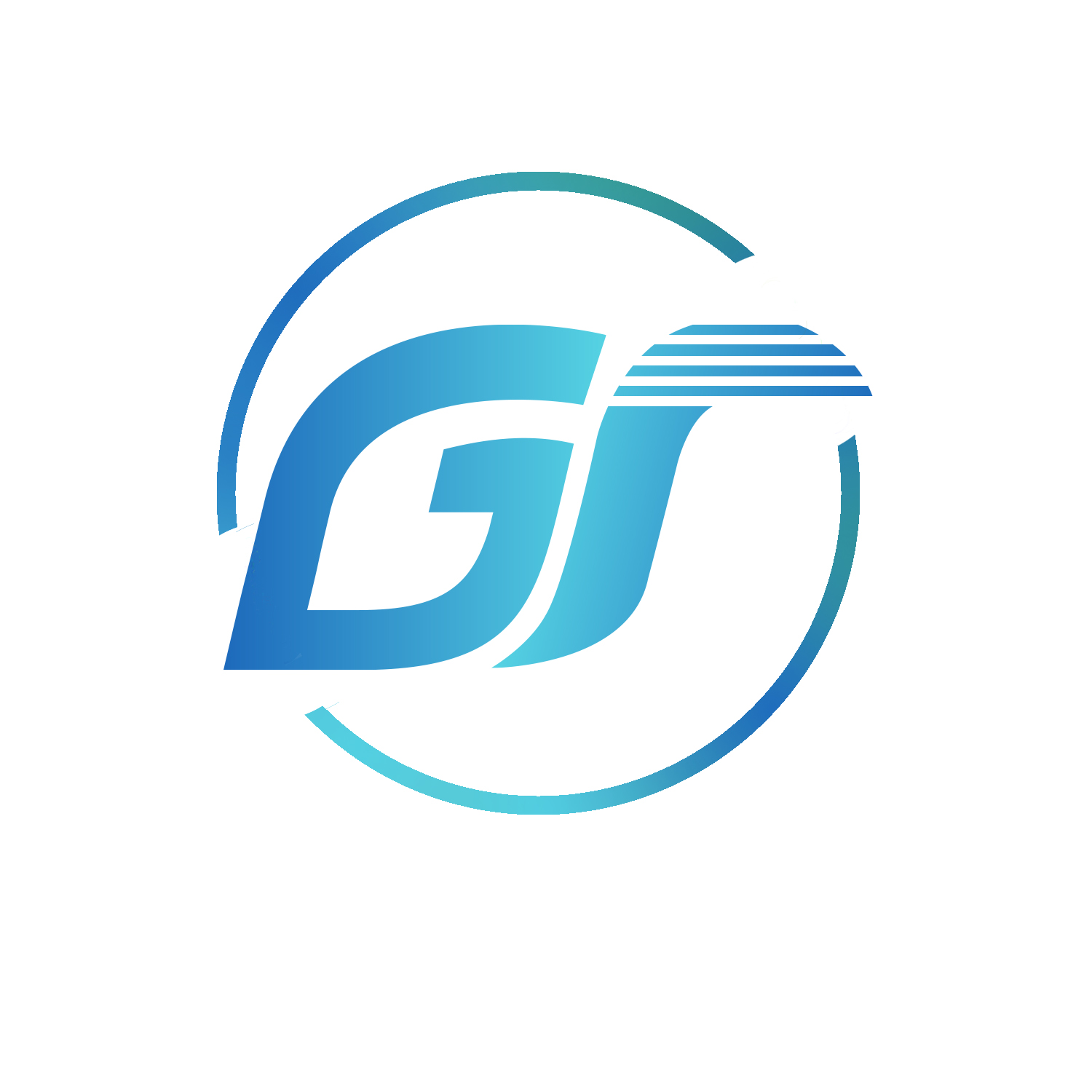 斯腾团队
02
寻找项目过程
章节 PART
马思特培训学校
马思特
培训学校
经过上次寻找项目所获得的经验，这一次我们不再是漫无目的，下车不久就找到了目标，马思特培训学校。
进入他们办公室之后，清晰的表明来意，经过一番询问，得知他们已有官方网站，但是他们这个分部并没有自己的网站，可惜的是因为他们如果要建立分部的网站，需要总部的同意，负责人也表示目前暂不需要。
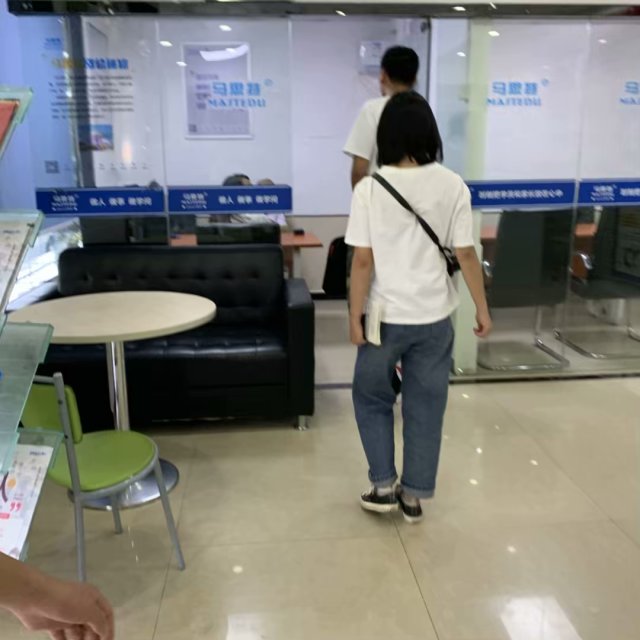 爱斯达家具
考虑到家具行业如果可以建立自己的官网，能够更全面向客户展示自己的产品，可以在网上对家具进行挑选，于是决定前往询问。
简单的介绍我们的来历后，可能是我们太过于急躁，没有注意到店长正在打电话，于是再复述了一遍，并询问她是否可以帮助我们，她摇了摇头，但是我们并没有放弃，向她介绍建设网站的好处，一番讲解之后，她摇了摇头，表示没有意向
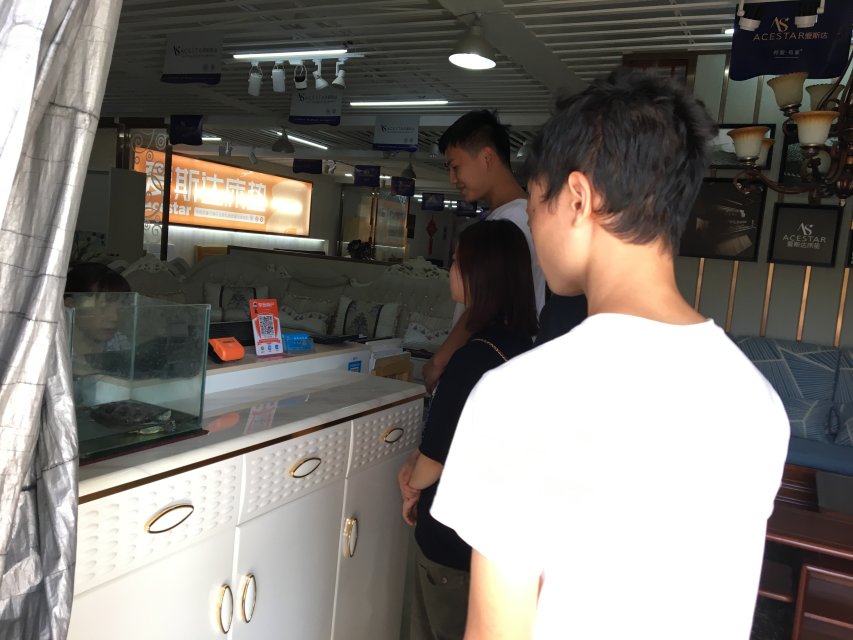 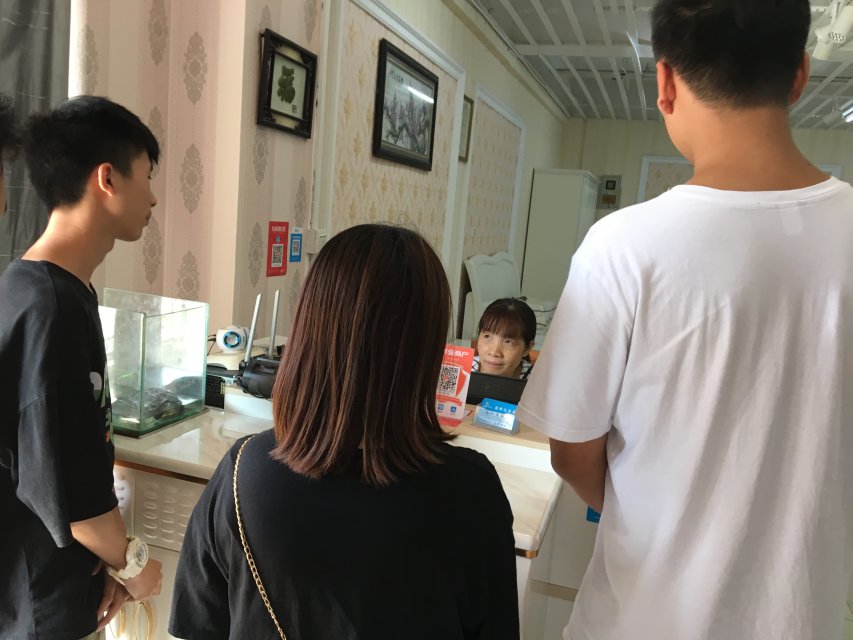 爱斯达
  家具
三鑫瑜伽会所
三鑫瑜伽
    会所
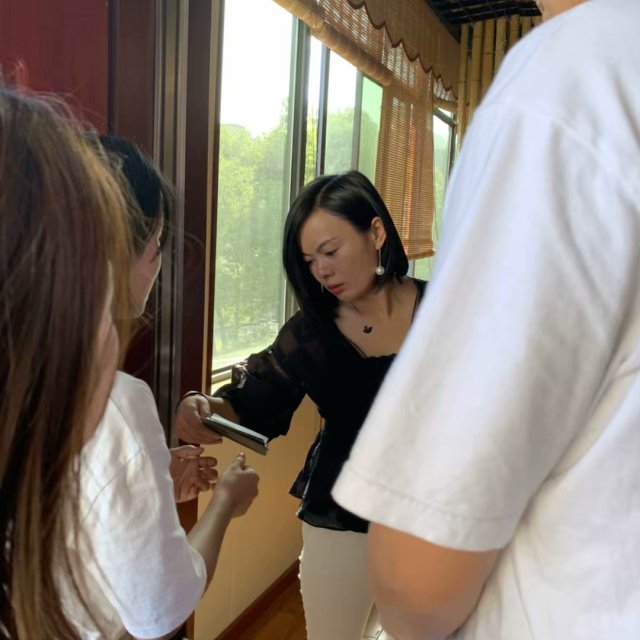 考虑到瑜伽会所，需要建立自己的企业形象，
让客户更详细的了解企业的师资力量。于是我们决定进行询问。
向老板简单的介绍来历之后，表示他们已经有了自己的官网，在简单的了解之后，我们就离开了。
拾尚画语美术馆
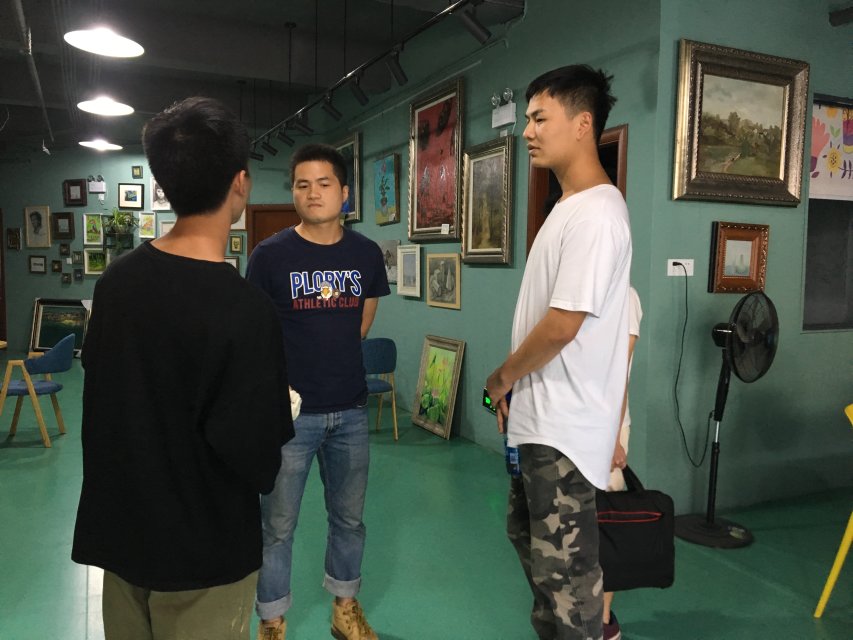 拾尚画语
   美术馆
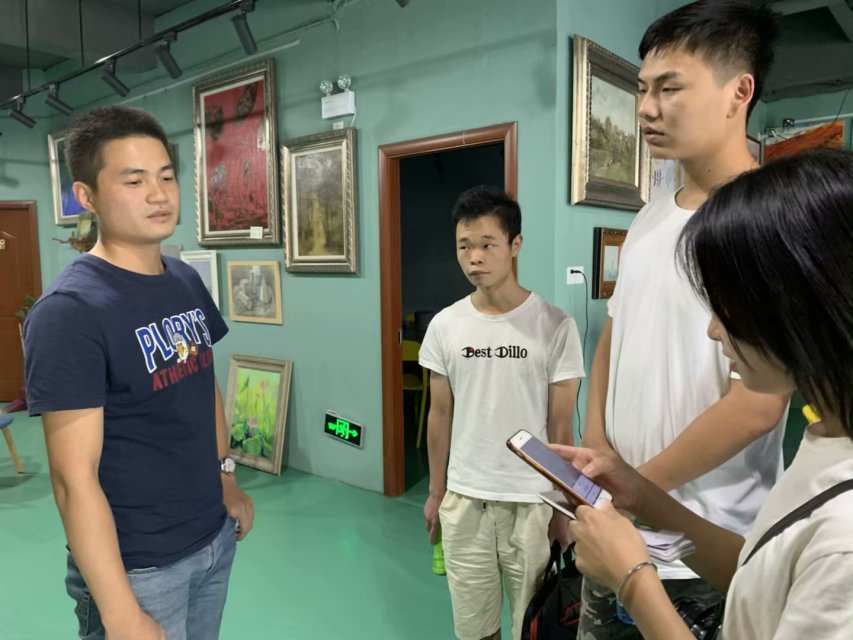 经过之前的失败，我们进行了反思，依照原定目标，教育培训机构进行寻找，进门之后发现屋内并没有人，在短暂的等待之后，一名女士来到了前台，询问我们的来历，在简单介绍之后，进入了主题，得知我们的来意之后，女士说自己并不能做主，但可以帮助我们询问馆长，短暂的等待之后，我们开始介绍我们来的目的，以及做网站能带来的好处，馆长表示有意向与我们合作，我们需要做一个方案交给他，添加联系方式后，馆长有事我们就离开了，这也是一次不错的成功。在后续的微信交谈中也同意了合作.
贝尔安亲托管
一开始去的时候，很空荡，也没有人回应，正打算离开的时候，一名老师走出来，并询问我们的来意，简单的介绍之后，了解到他们总部会统一去给各个分部建设自己的网站，于是简单的了解之后，就离开了。这也是我们最后询问的商家。
贝尔安亲
   托管
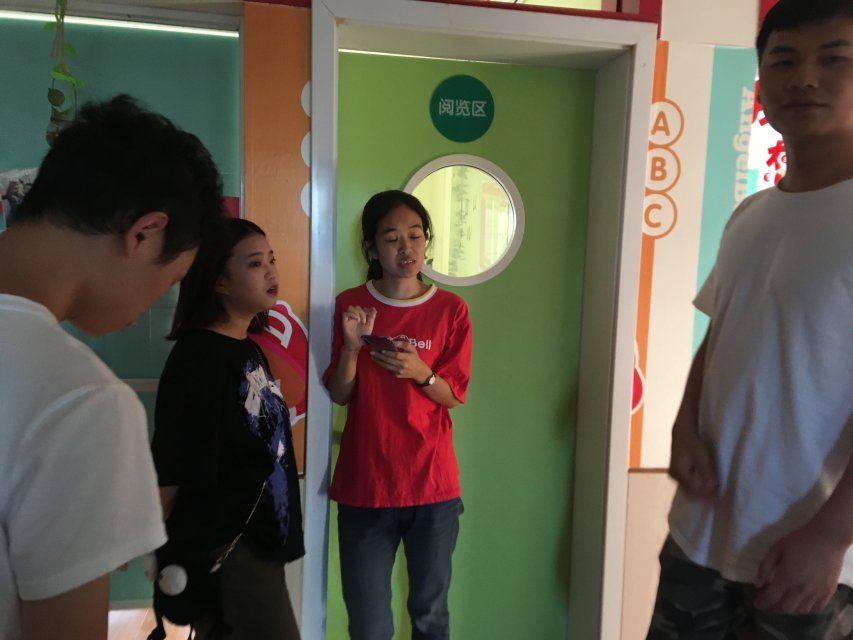 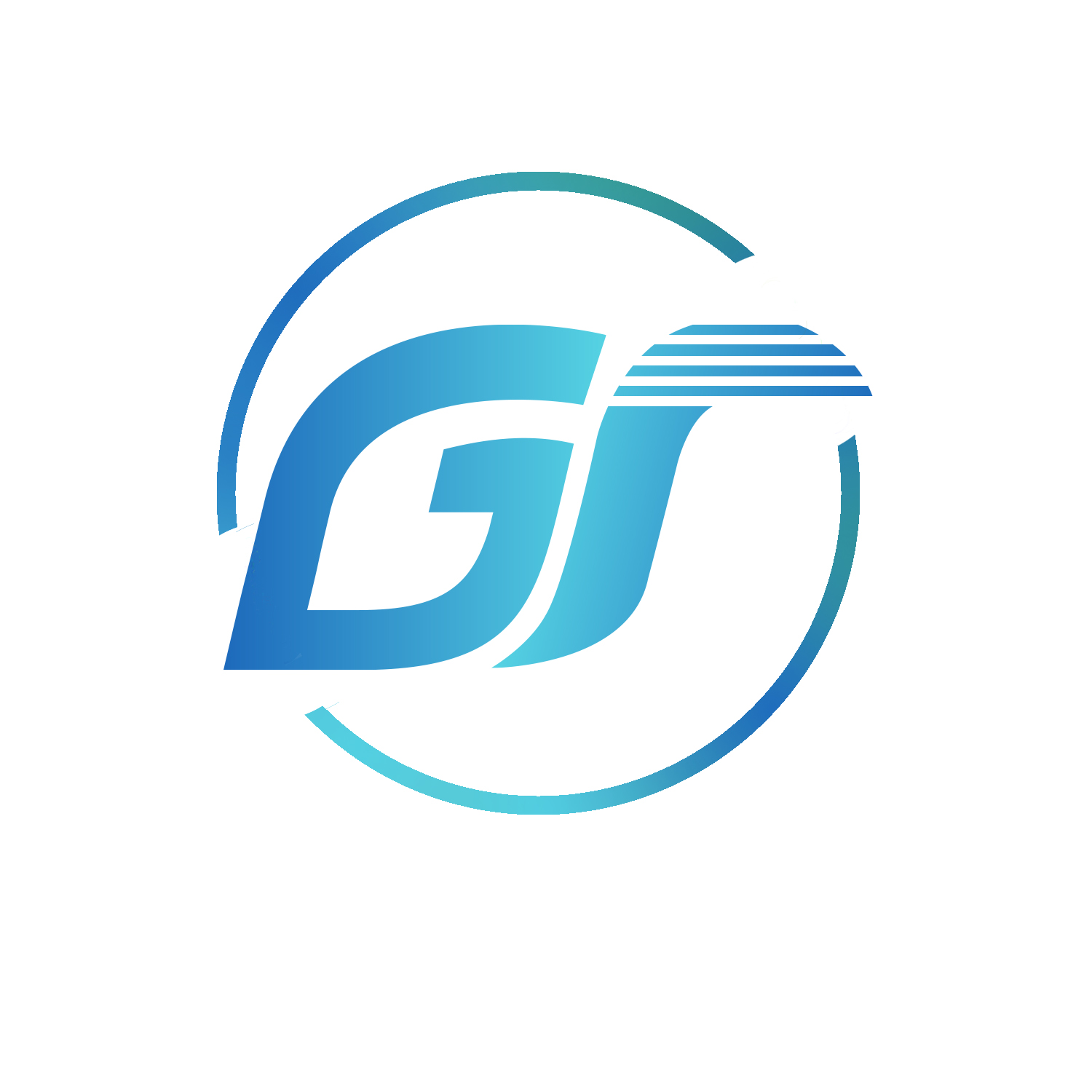 斯腾团队
03
总结
章节 PART
2019.09.24
总结
总结
有了上一次的经验，以及上课老师教授的一些技巧，这次寻找项目更加得心应手，没有上一次的紧张，每一位成员都能和商家沟通，为商家解释做网站的好处，虽然最后成功的只有一家，但是相对于上一次我们已经不再紧张，能轻松的应对各种情况。相信通过这次寻找项目之后，我们组的每一位成员不管是自身的表达能力，沟通能力都会有很大的进步。
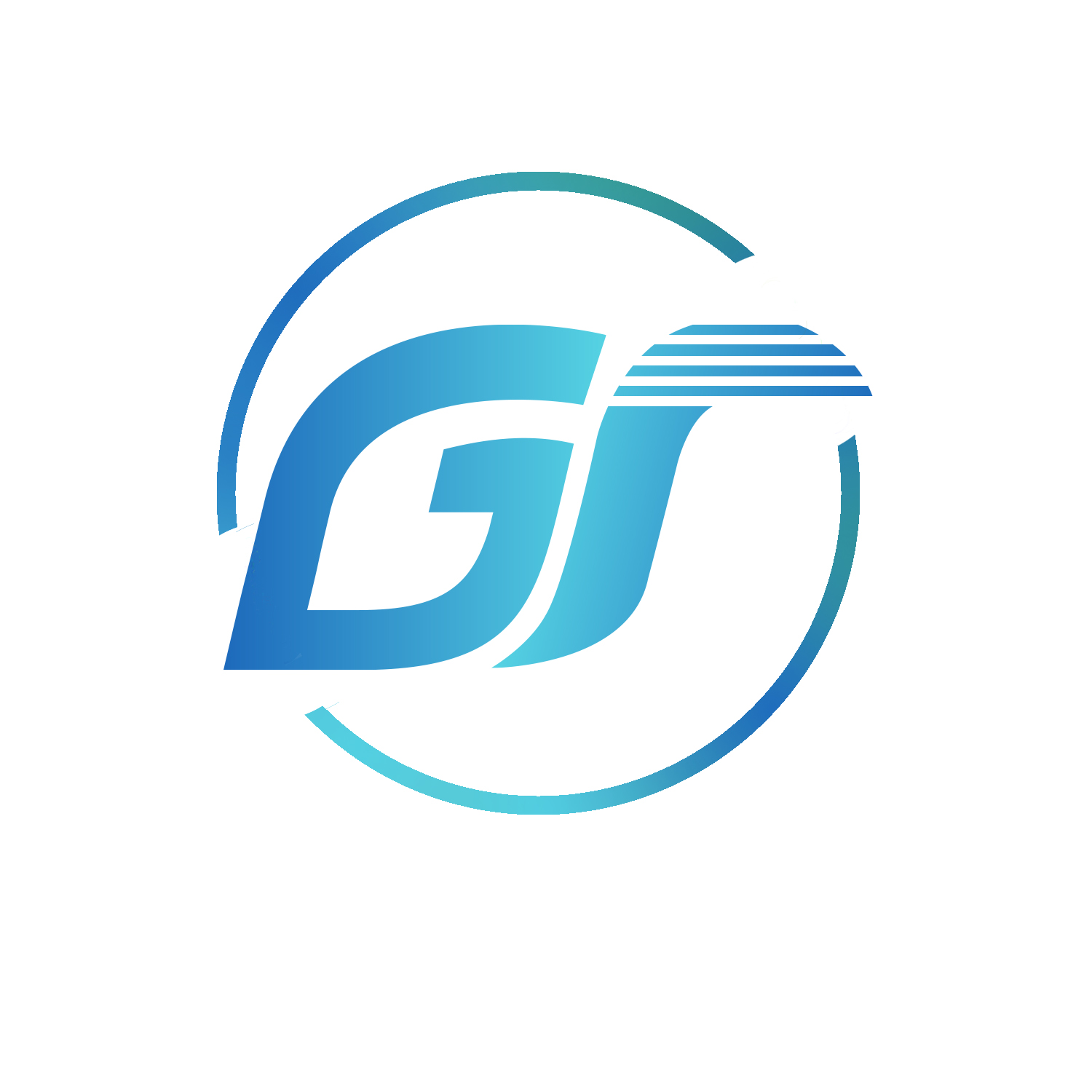 斯腾团队
感 谢 您 的 观 看
汇报人：邓旋辉